Дидактическое пособие по развитию речи Лэпбук «Речевичок»
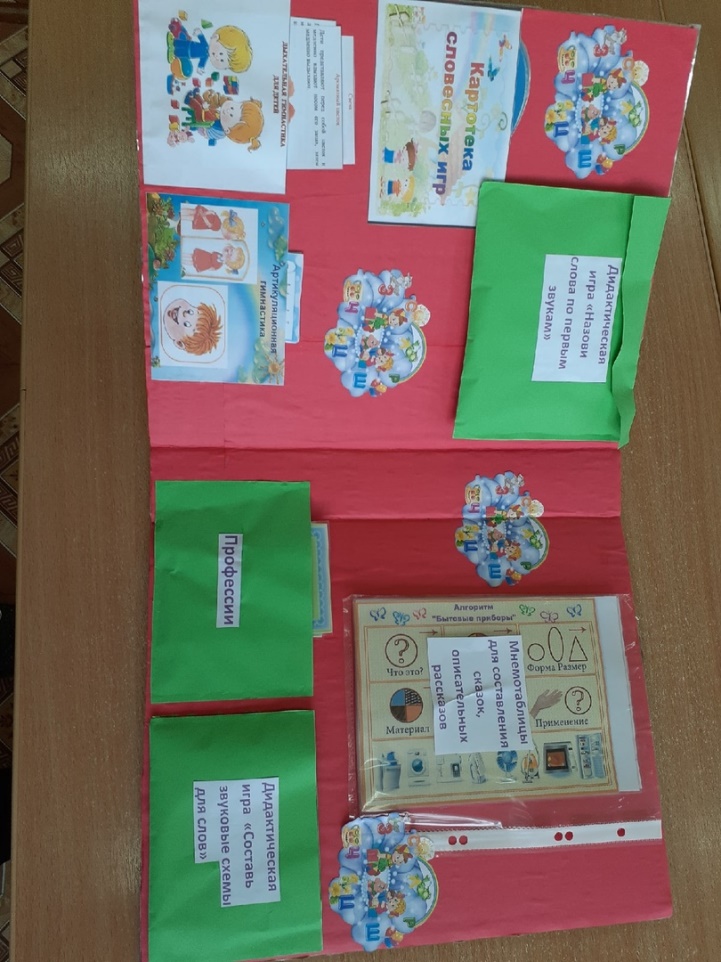 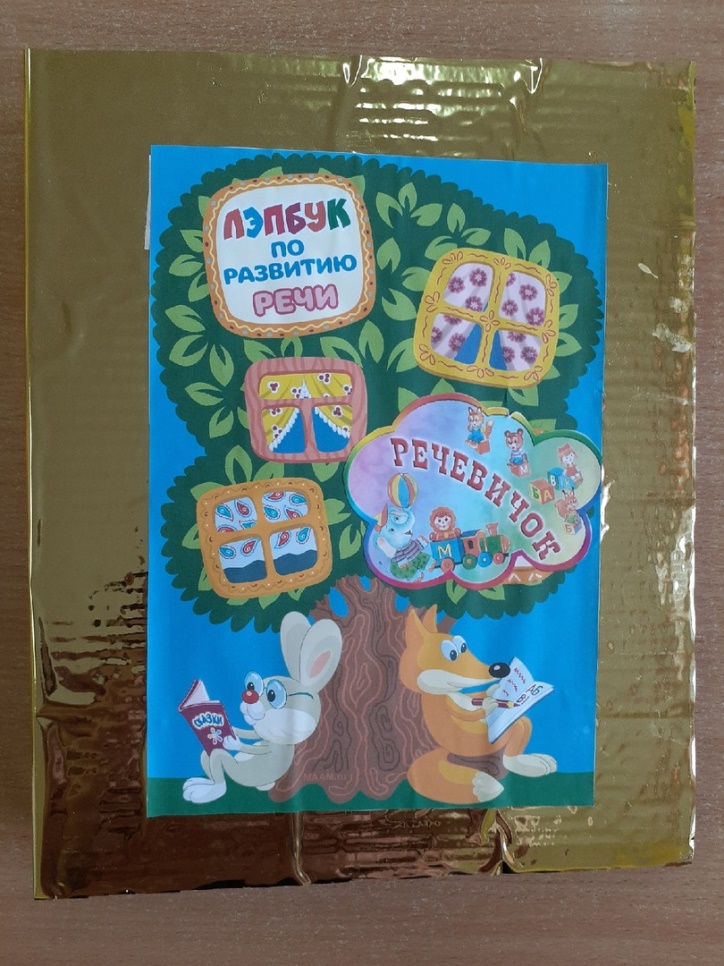 Выполнила: воспитатель Кузнецова Ирина Александровна
Актуальность
Проблема развития речи является одной из актуальных в настоящее время, так как данные статистики свидетельствуют о постоянном увеличении количества детей, имеющих различные нарушения речи. Работая с такими детьми, специалисты нередко отмечают отсутствие мотивации у детей, снижение познавательной активности и это заставляет нас, педагогов, использовать в своей работе не только традиционные, но и современные, более актуальные способы обучения наших воспитанников.
Данное пособие предназначено для детей старшего дошкольного возраста (5-7 лет) В пособии представлены игры и упражнения, направленные на развитие фонематического слуха, словаря, связной речи и зрительного восприятия. Лэпбук может быть использован как в процессе образовательной деятельности « Развитие речи» и «Подготовка к обучению грамоте», так и в совместной и самостоятельной деятельности детей, в индивидуальной работе с ребенком и подгруппой детей.
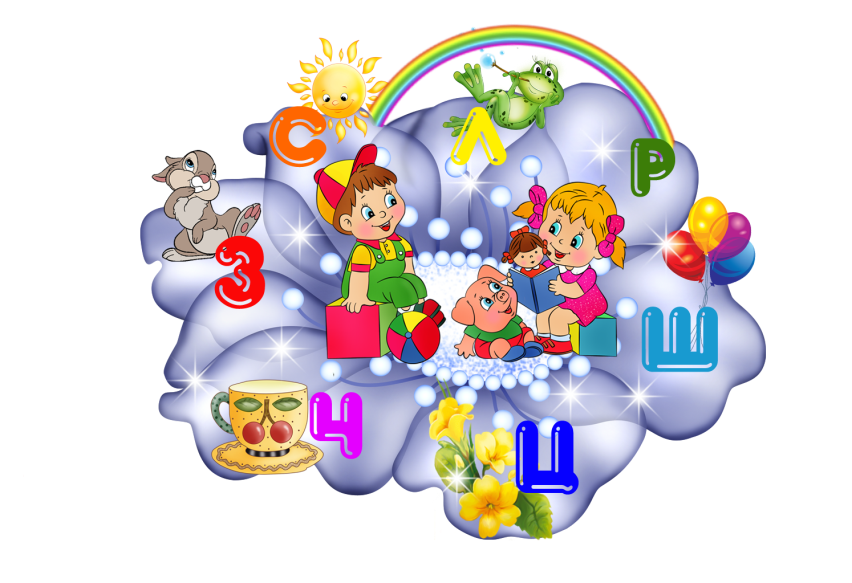 Цель: активизация и развитие речи детей; закрепление и систематизация знаний и умений детей.Задачи:Образовательные:Формировать умение устанавливать простейшие связи между предметами и явлениями.Формировать умение составлять связный рассказ по опорным схемам.Расширять, уточнять и обогащать словарь детей, используя знаково-символическую систему.Развивающие:Развивать связную речь, умение подбирать действия и признаки, словесно-логическое мышление, зрительное внимание, наблюдательность, самостоятельность, творческое воображение, мышление.Развивать артикуляционную моторикуВоспитательные:Воспитывать отзывчивость, доброжелательность, желание общаться и играть со взрослым и сверстниками.Преимущества лэпбука перед другими пособиями:- Он помогает ребенку по своему желанию организовать информацию по изучаемой теме и лучше понять и запомнить материал.- Это отличный способ для повторения пройденного.- Ребенок научится самостоятельно собирать и организовывать информацию.
Описание лэпбука
Лэпбук представляет собой папку-раскладушку, состоящую из 6 страниц. Включает: дидактические игры, игровые упражнения, картотеки,- которые размещаются в отдельных кармашках.
Всё содержание можно условно разделить на 3 раздела:
1)Картотеки «в помощь педагогу» (дыхательная гимнастика, артикуляционная гимнастика, словесные игры.)
2)Дидактические игры на закрепления знаний детей по разделу программы «Подготовка к обучению грамоте» ( «Составь звуковые схемы для слов», «Назови слова по первым звукам»)
3)Развивающие задания на развитие связной речи («Мнемотаблицы», «Придумай сказку», «Расскажи о профессиях»,)
Подробнее остановимся на каждом из них:
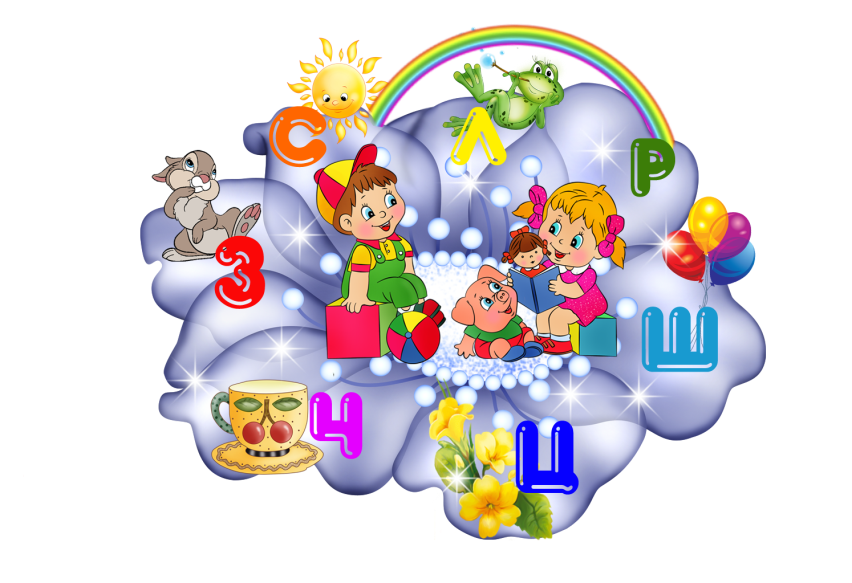 I. Картотеки «в помощь педагогу»:
II Дидактические игры на закрепления знаний детей по разделу программы «Подготовка к обучению грамоте»
III Развивающие задания на развитие связной речи
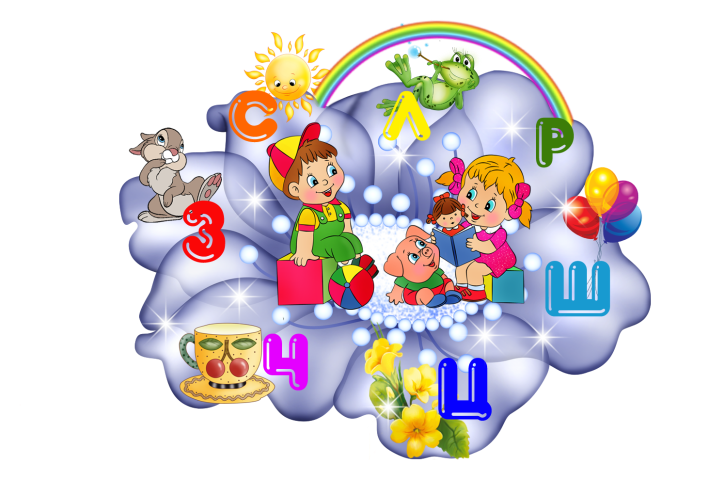